This PowerPoint
Is created as a companion to Child Growth and Development by College of the Canyons, Jennifer Paris, Antoinette Ricardo, and Dawn Rymond and is used under a CC BY 4.0 international license
The text comes from content in the book which has varied licensing
The images all include licensing information
The Newborn
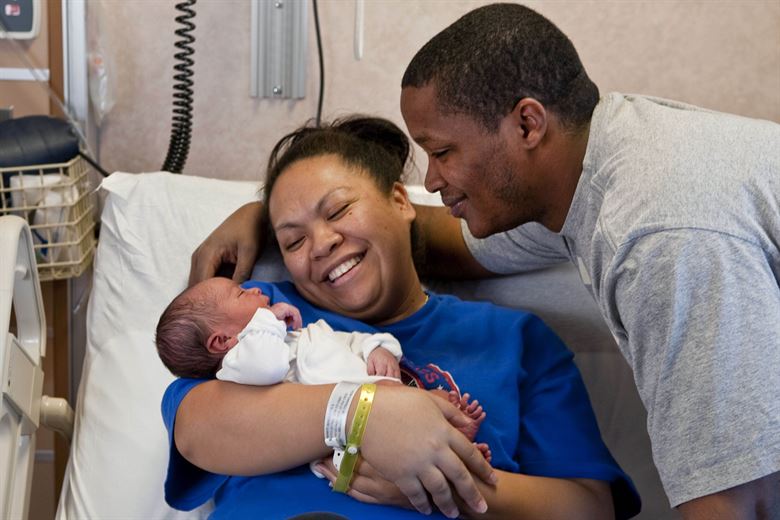 Image by the U.S. Air Force is in the public domain
Assessing Health
Image by Event Medicine Group
Assessing Health cont.
Neonatal Behavioral Assessment Scale
Heel stick blood testing
Screens for problems with hearing and heart
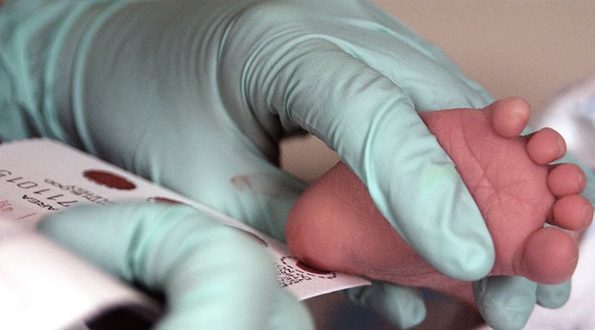 Image by the U.S. Air Force is in the public domain
Problems on the Newborn
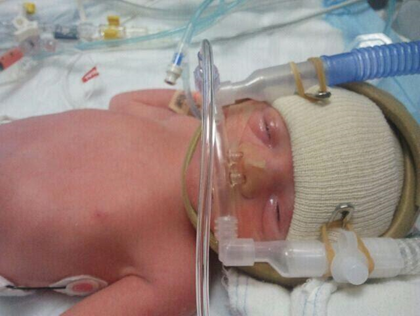 Anoxia – lack of oxygen to the brain
Low Birth Weight – under 5 pounds 8 oz.
Preterm – born before 37 weeks
Small-for-Date – weight less than 90% of babies at same age
Postmature – born after 42 weeks
Stillborn – death in the womb after 20-24 weeks
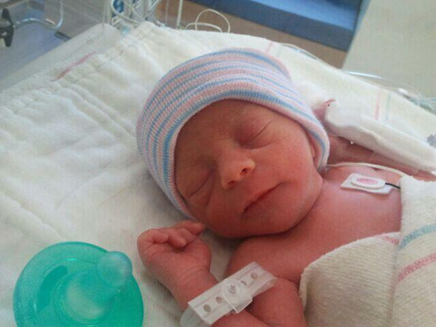 Photos by Jennifer Paris used with permission
Characteristics of Newborns
Average size – 7.5 pounds and 20 inches long
Head makes about 25% of length
All neurons presents (but not the connections)
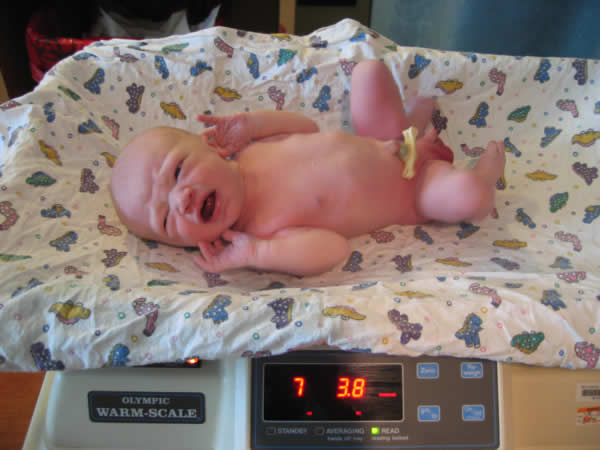 Image by Trei Brundrett is licensed under CC BY-SA 2.0
Characteristics of Newborns - Appearance
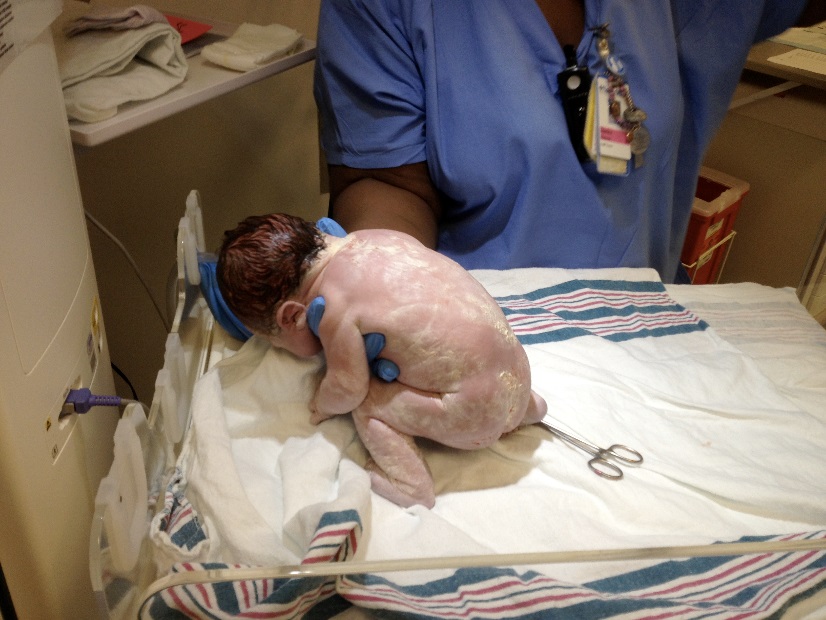 Misshapen head
Lanugo – downy body hair
Vernix – waxy white substance
Enlarged genitals
Umbilical cord
Image by Upsilon Andromedae is licensed under CC BY 2.0
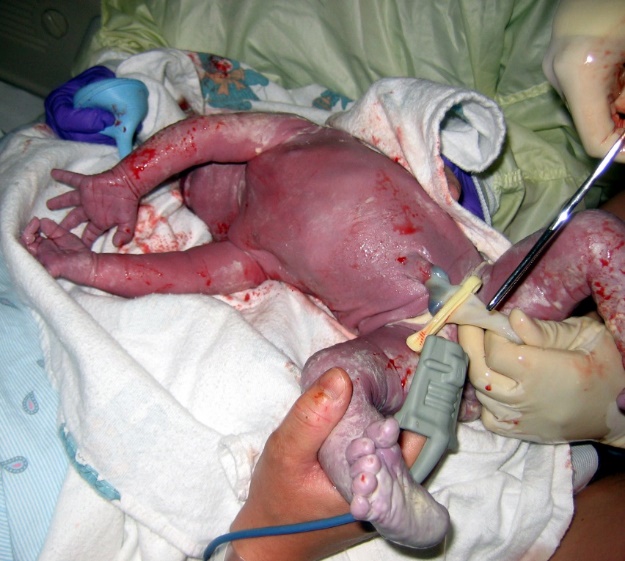 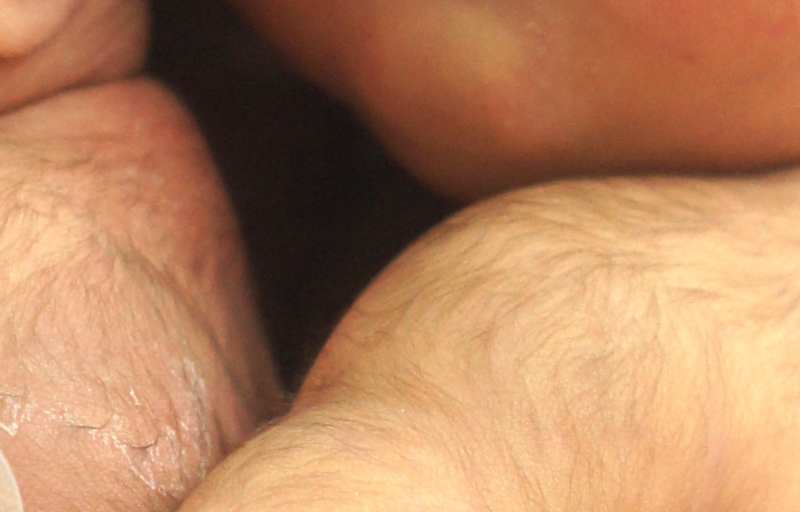 Image is in the public domain
Image by NNethala is licensed under CC BY-SA 3.0
Further Characteristics of Newborns
Sleep 16.5 out of 24 hours; waking often
Equipped with reflexes 
Sensory capacities
Vision is most poorly developed sense
Have keen hearing
Sensitive to touch, temperature, and pain
Have innate taste preferences
Perceive the world in an intermodal way
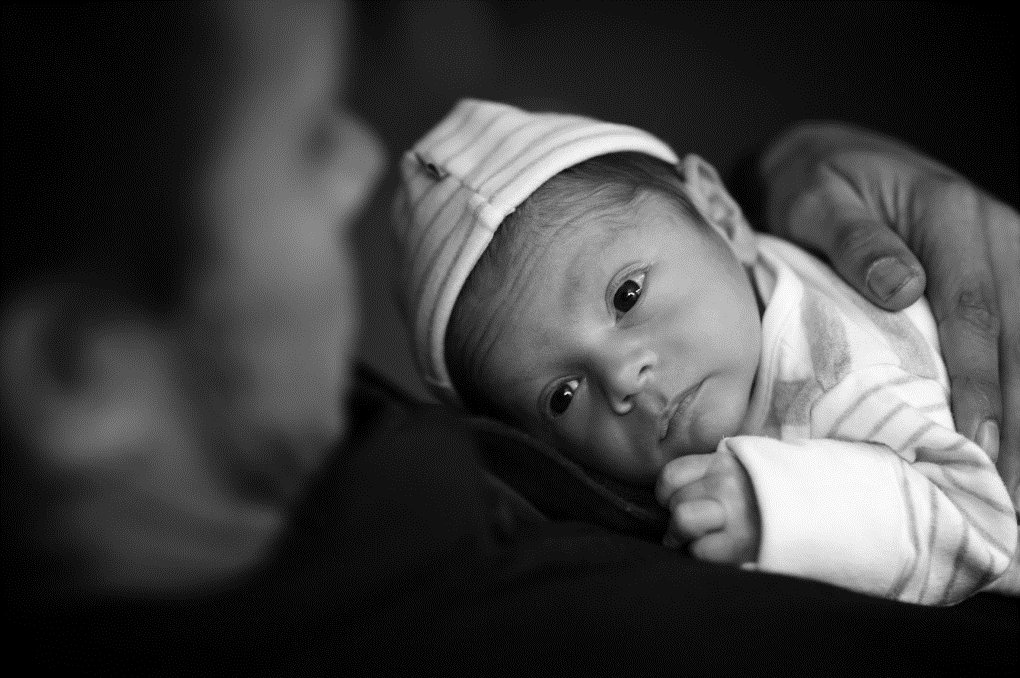 Image is in the public domain
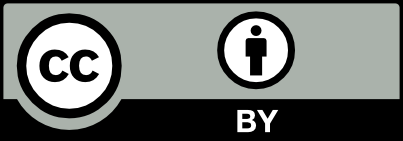 This PowerPoint was created by Jennifer Paris. Except where otherwise noted, it is licensed under a Creative Commons Attribution 4.0 International License.